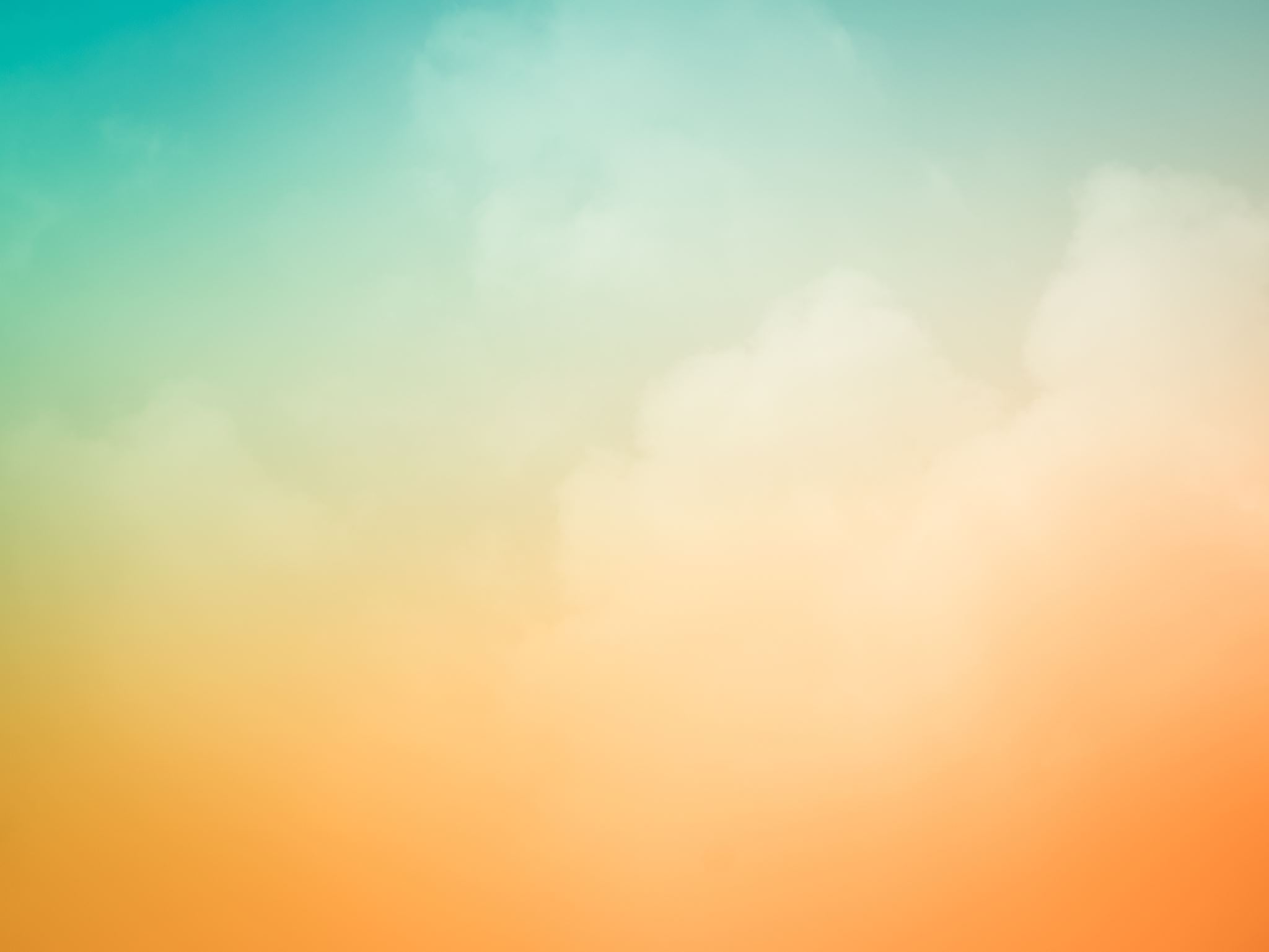 Les 3
Keuzedeel Ondernemend Gedrag
Mevrouw van Gorp-Mensch
Aan het einde van deze les…
weet je op welke manier jij je pitch wilt gaan presenteren
heb jij een eerste planning gemaakt voor het werken aan jouw portfolio
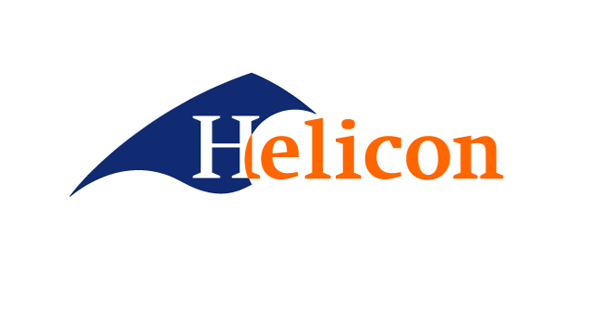 Brainstormen challenge 1
Hoe wil jij je pitch gaan presenteren? Welke werkvorm ga je kiezen?
Maak een brainstorm op papier!
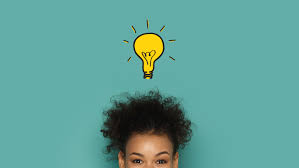 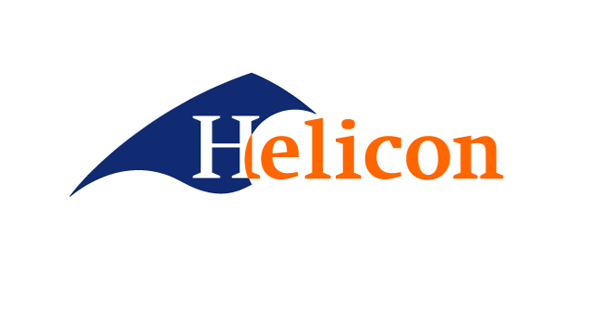 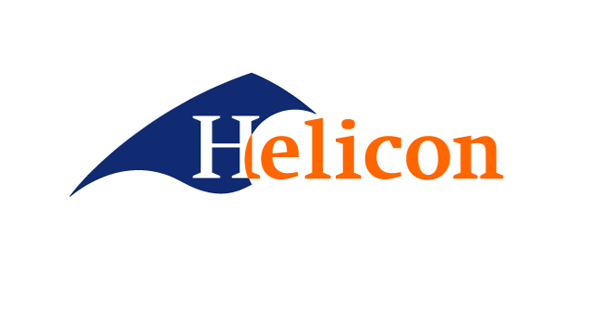 Zijn de doelen bereikt?
weet je op welke manier jij je pitch wilt gaan presenteren?
heb jij een eerste planning gemaakt voor het werken aan de eerste challenge deze week?
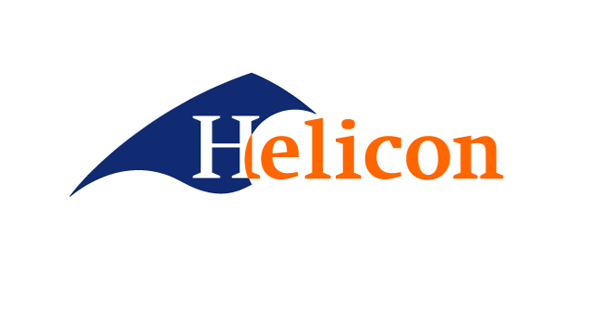 Huiswerk
Opdracht 6 blz. 32 t/m 35
Tip: het formulier terugkijken op de skill (blz. 35) kun je gebruiken in je portfolio bij challenge 4 over doelgericht plannen

LET OP: Zorg dat je volgende week al je materialen (visitekaartje, laptop, werkboek e.d.) bij je hebt om aan de slag te gaan met de eerste 2 challenges. Les 6 is een werkles.
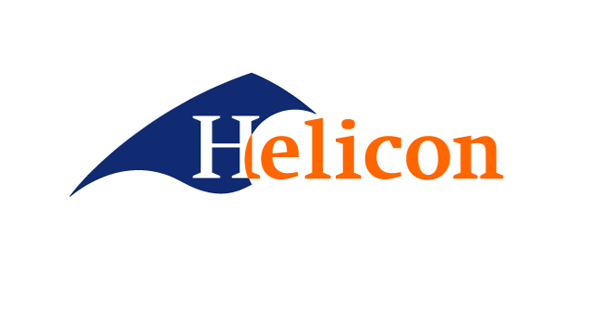